Pew Charitable Trusts Study	How States Use Data to Inform Decisions
The First comprehensive overview of data utilization in all 50 states includes study of:
Data use and benefits. 
Data analysis. 
Data infrastructure. 
Supports and challenges of data work
[Speaker Notes: February, 2018]
According to Pew, jurisdictions use data to:
Cross-reference data sets
Use calculations to show trends
Find correlations between factors
Visualizing data in charts and graphs
Jurisdictions should…
Set up guiding goals and structures 
Build capacity of stakeholders to effectively use data 
Ensure quality data can be accessed and used by stakeholders 
Analyze data to create meaningful information
Sustain support for continued data efforts
[Speaker Notes: IFTA can provide support for items in red]
Key factors in the Use and Analysis of Data
Leadership
Appropriate Staffing
Data validity and accessibility
[Speaker Notes: IFTA can support efforts in data accessibility, quality and sharing]
Transforming Data
[Speaker Notes: To transform data into valuable information, the data must be validated, analyzed and transformed into useful information]
IFTA’s Role in Data-Based Decision Making
Validate
Disseminate data through the Clearinghouse Reports
Provide information-sharing platform
IFTA Data Validation
Should IFTA validate transmittal data received from jurisdictions?
What validations should be performed?
Incorrect information in defined fields?
MPGs too high?
If jurisdictions’ data cannot be validated, should it be rejected or should a warning be issued?
Valid and Useful IFTA Data
The Demographic and Transmittal Databases receive much useful data from member jurisdictions.  Many jurisdictions have validation processes built into their organizations.  

And, yet, the Demographic and Transmittal Databases do receive some suspect data…
Jurisdictional Example #1
A jurisdiction encountered difficulty loading IFTA Transmittal data into their vendor’s system, due to demographic information populating transmittal fields.
The amount of time spent correcting the incorrect data fields was expensive and the effort was frustrating.
Jurisdiction Example #2
After a fuel tax rate change, a jurisdiction wanted to verify that the change resulted in the expected revenue change.
IFTA data was not sufficient to determine the answer.
After the data is validated at the jurisdictional and IFTA-level…
It must be presented in a clear and useable format for jurisdictional analysts.
IFTA Data Presentation
Who can use IFTA data to make decisions?
Legislators
Policy Analysts
Executive management
Audit managers
Administrative managers
Data Analytics
How is a revenue stream affected?
Before/After comparisons
Experiences from other Jurisdictions
Experience from different fleet sizes
Interstate vs Intrastate fleet comparisons
Is our resource allocation appropriate?
What compliance lessons can be learned from data?
[Speaker Notes: Before and after a change-tax rate change, toll-road change, vehicle mileage tax change, mpg mandates]
IFTA Information Sharing
IFTA can establish an information-sharing platform to encourage jurisdictions to share experiences and expertise in data-based decision making.
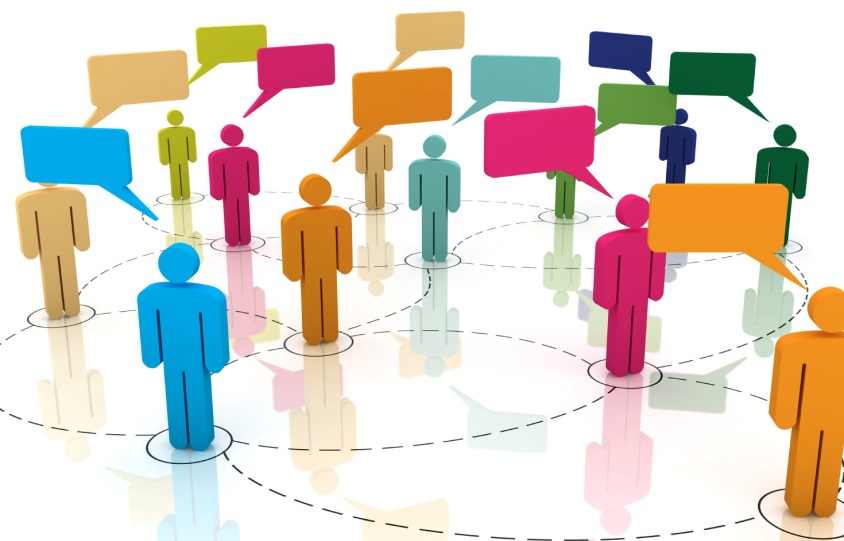 Jurisdictional Common Experiences
How can jurisdictions share data experiences?
Roundtables
Message Boards
Conference Calls
Training
How can your jurisdiction better use data?
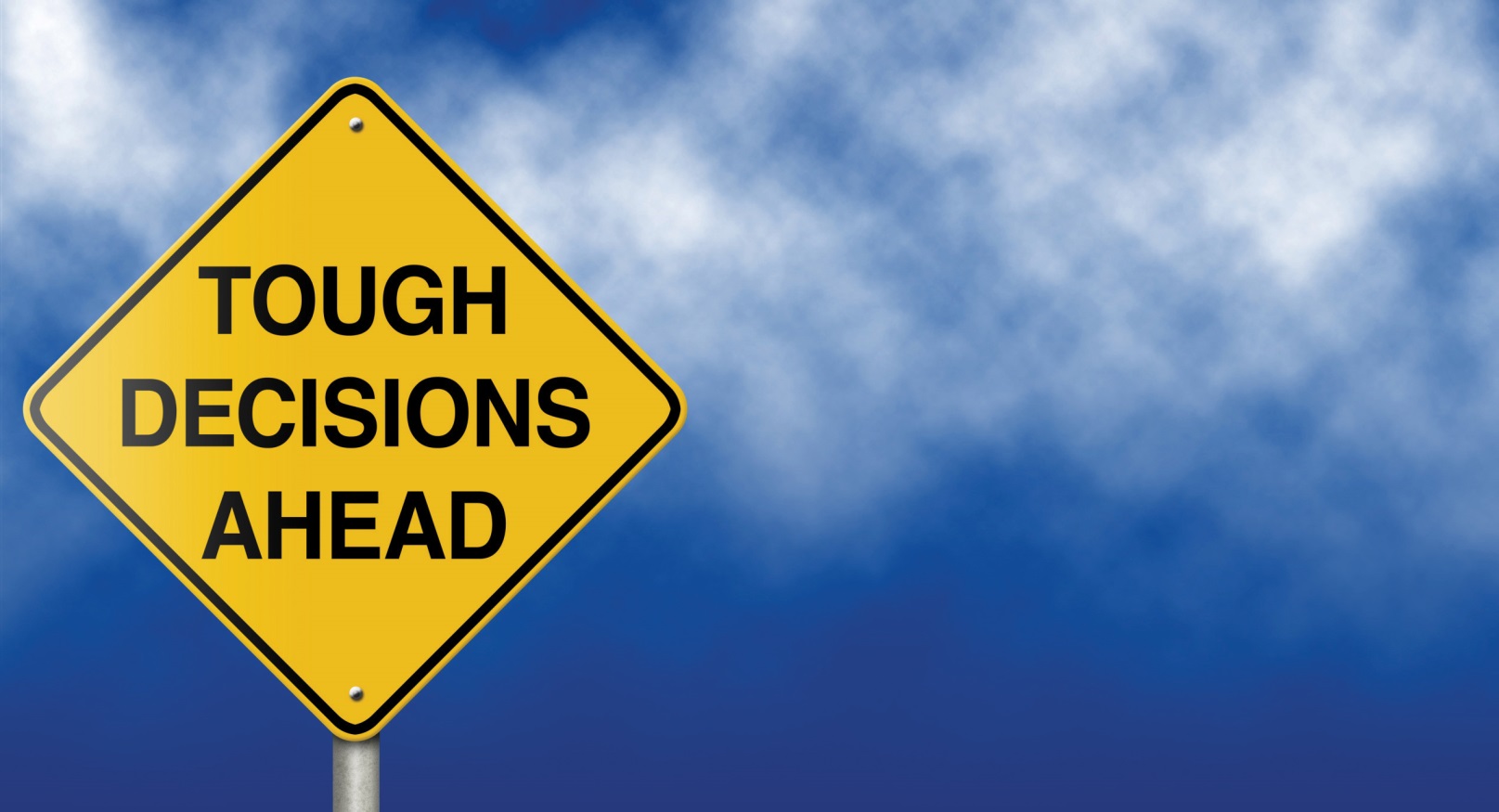